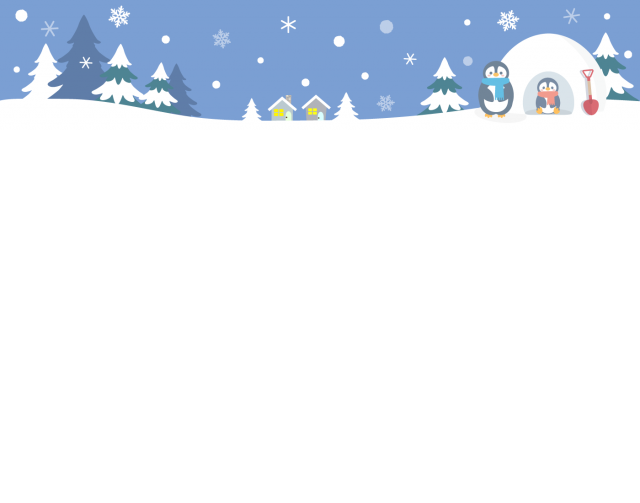 山目市民センター
令和６年度　少年事業
ワン・わくわくタイム
ワン・わくわくタイム
ワン・わくわくタイム
～工作と音楽でわくわくな1ページを～
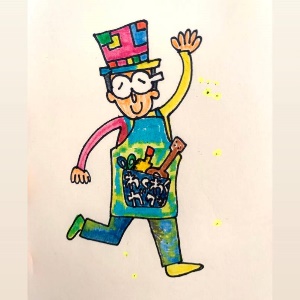 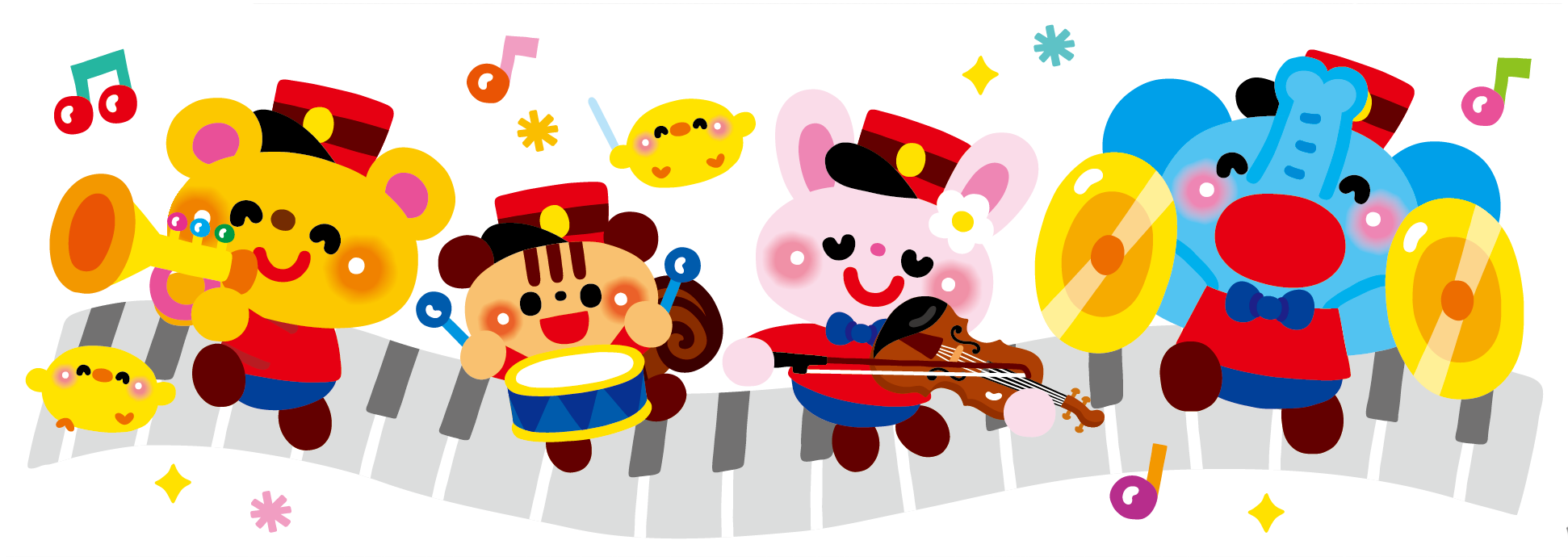 参加者募集
日　時　令和７年２月１１日（祝・火）
　　　　　AM10:00～11:00
場　所　山目市民センター　和室
講　師　わくわくガクさん
定　員　市内在住の幼児（3～6歳）
　　　　12名（保護者同伴）
内　容　身近な物を使った工作タイム　
　　　　工作とリンクした音楽タイム
会　費　無料
申込み　1/21（火）AM9時より電話で受付　
　　　　　定員になり次第締め切ります
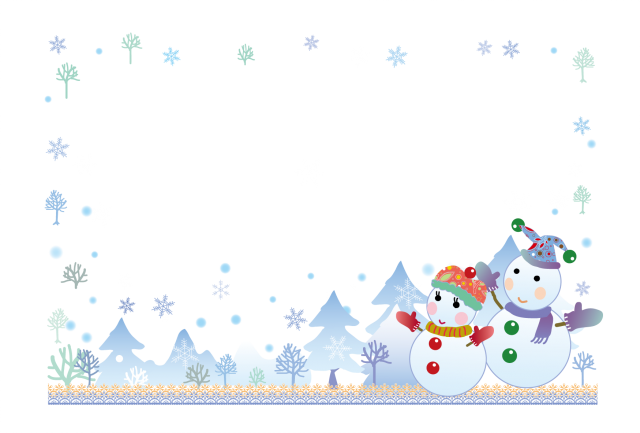 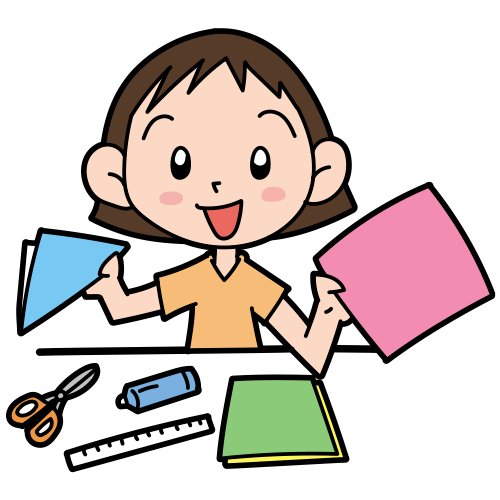 問合せ・申込　　山目市民センター
　　　　　☎21-2104